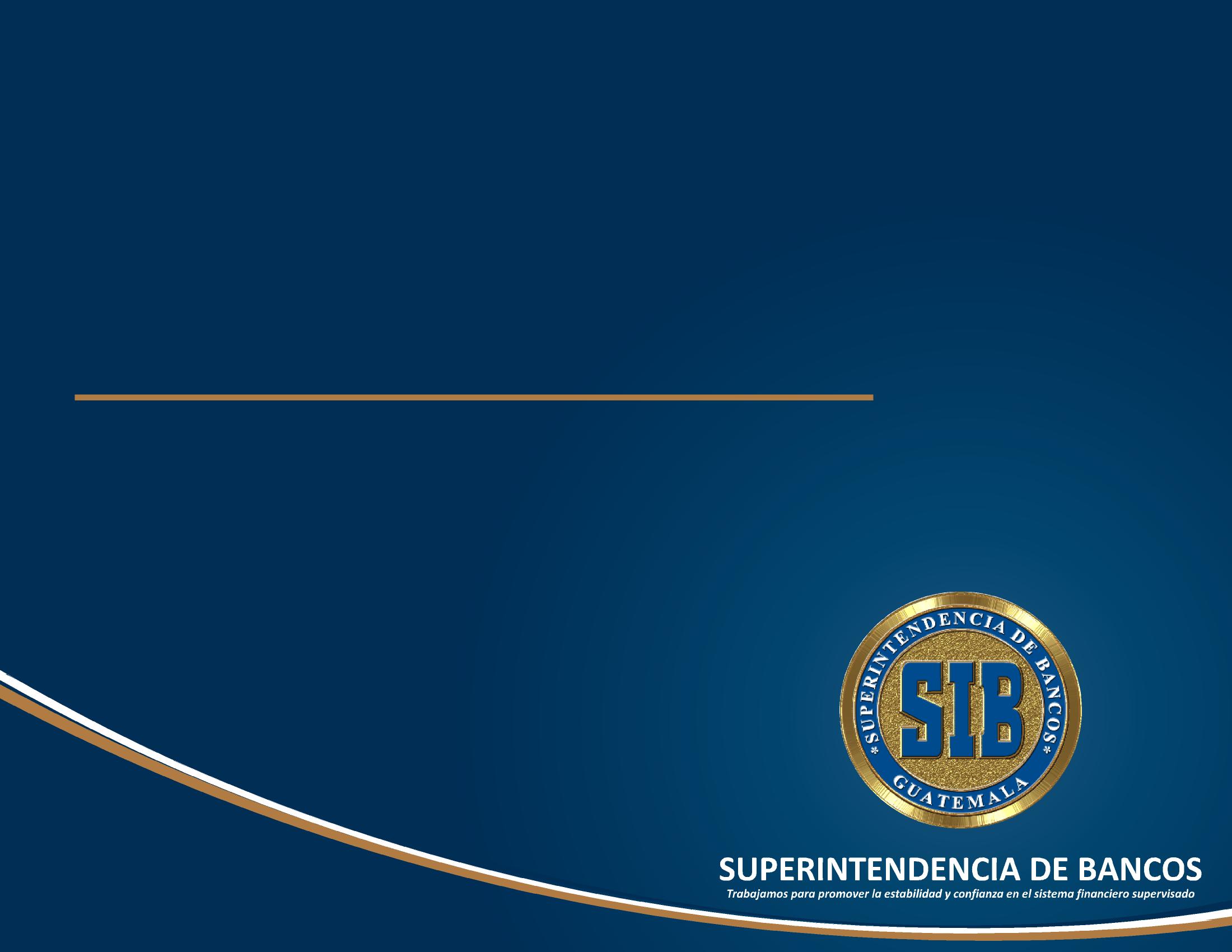 CAMBIOS REGULATORIOS EN GUATEMALA
Cambios relevantes en la regulación
Ley de la Actividad Aseguradora, Decreto Número 25-2010 del Congreso de la República de Guatemala
15 reglamentos de la Junta Monetaria
 2  Acuerdos del Superintendente de Bancos
7 proyectos de reglamento para el año 2012
Cambios relevantes en la regulación
Régimen de Entrada:
Acciones nominativas
Estudio de Factibilidad Economico-Financiero
Capital pagado inicial
Autorización de la Junta Monetaria

Aseguradoras o Reaseguradoras Extranjeras pueden establecer sucursales
Cambios relevantes en la regulación
Adquisición de acciones:
Autorización de SIB, adquiera 5% o más del capital pagado
Presentar a la SIB nómina accionistas, enero de c/año

Consejo de Administración:
Establece deberes y atribuciones

Planes de Seguros:
Registro previo en la SIB
Cambios relevantes en la regulación
Reserva Técnica del Ramo de Daños:
Prima no devengada de retención, calculada póliza por póliza

Reserva para Obligaciones Pendientes de Pago:
	Reserva para siniestros ocurridos y no reportados

Reserva para riesgos Catastróficos:
Cubre los riesgos de la naturaleza (terremoto, temblor y/o erupción volcánica, caída ceniza y/o arena volcánica, incendio consecutivo, tormentas tropicales, maremotos, huracanes, inundaciones por desbordes de ríos, mares, lagos o lagunas y otros riesgos de naturaleza catastrófica)
Cambios relevantes en la regulación
Margen de Solvencia:
Se adiciona el MS para los riesgos de inversión y de crédito (10% activos ponderados de acuerdo a su riesgo)

Patrimonio Técnico:
Invertirse en activos que ofrezcan condiciones de liquidez, seguridad, rentabilidad y diversificación

Inversiones:
Extranjero, hasta el 30% de las reservas técnicas
Calce de inversiones y pasivos en ME
Cambios relevantes en la regulación
Intermediarios de Seguros y Reaseguros:

Comercialización Masiva de Seguros:
Personas  Jurídicas
Contrato Mercantil de Comercialización
Registrarse en la SIB
Productos deben tener ciertas características (sin mayor complejidad técnica, de fácil comprensión para los asegurados)
Cambios relevantes en la regulación
Sanciones:

Multas:  Aseguradoras o reaseguradoras 500 a 40,000 unidades de multa (US$1.00)

Intermediarios de seguros, reaseguros y ajustadores  100 a 10,000 unidades de multa

Otras medidas: Sanciones para el Consejo de Administración, gerente general, gerentes, subgerentes, representantes legales, mandatarios,  auditores responsables de infracciones
Cambios relevantes en la regulación
Régimen de Salida:
Planes de Regularización
Suspensión de Operaciones
Junta de Exclusión de Activos y Pasivos
Declaración de Quiebra

Seguro de Caución
Conclusiones
Se crean las bases para iniciar un proceso de modernización y de crecimiento del mercado de seguros, respaldado por procedimientos que garanticen el fortalecimiento patrimonial y  la solvencia de las aseguradoras

Se fortalecen las facultades del órgano de supervisión
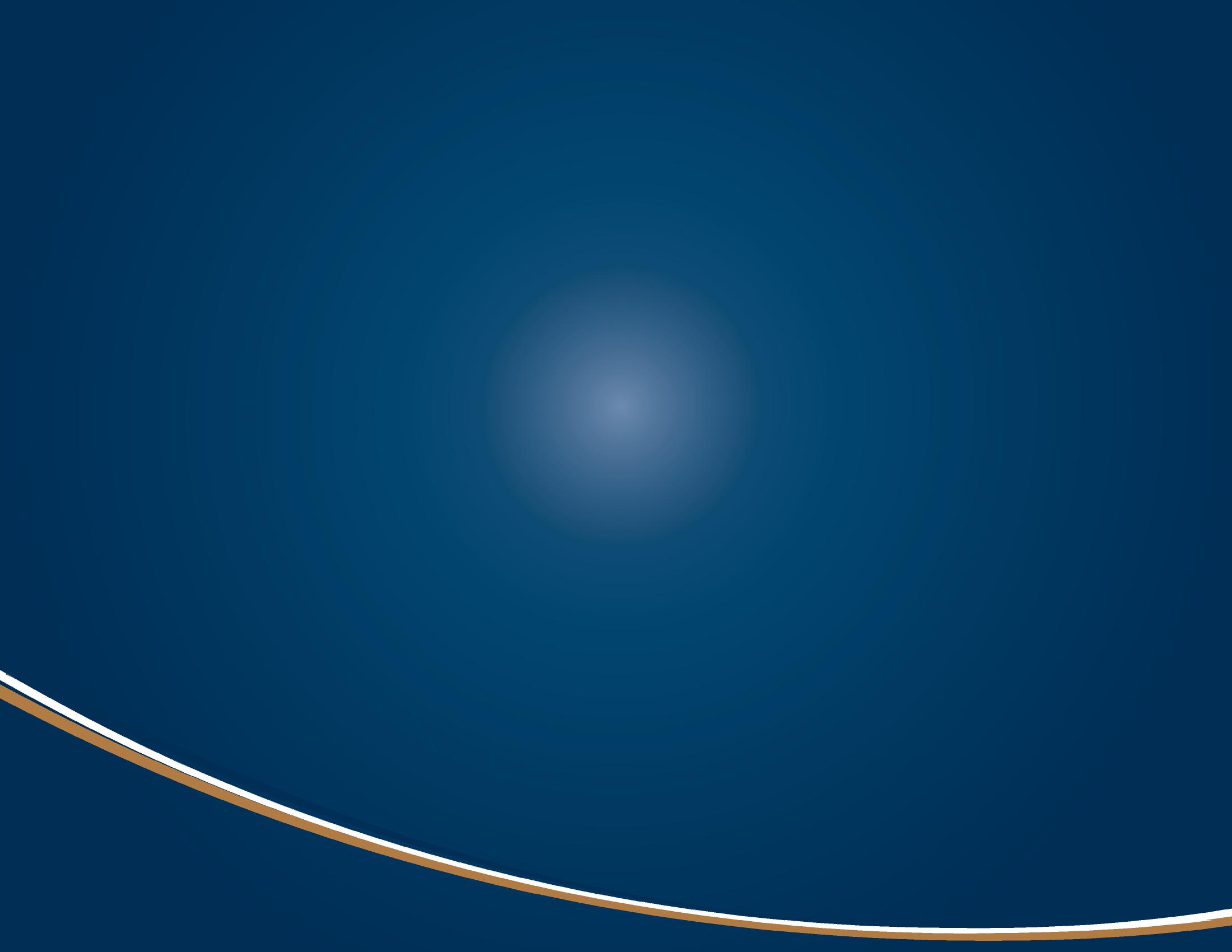 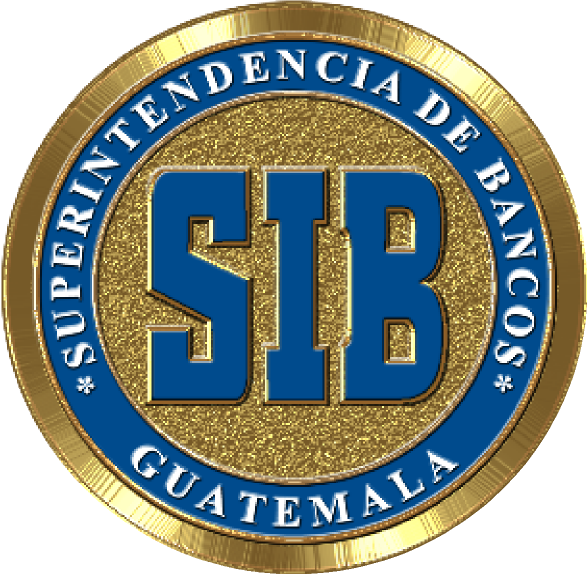 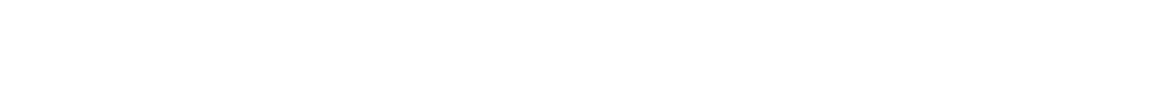